Od bílkovin k proteinům
Metabolismus dusíkatých látek (bílkovin a aminokyselin)
Denaturace
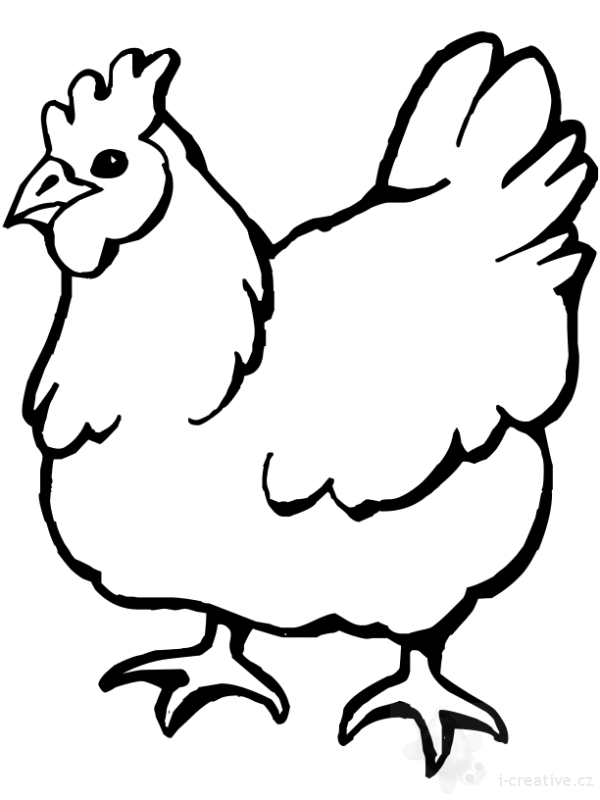 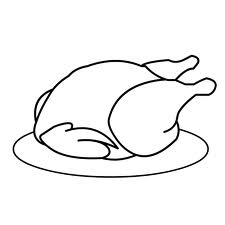 Žaludek
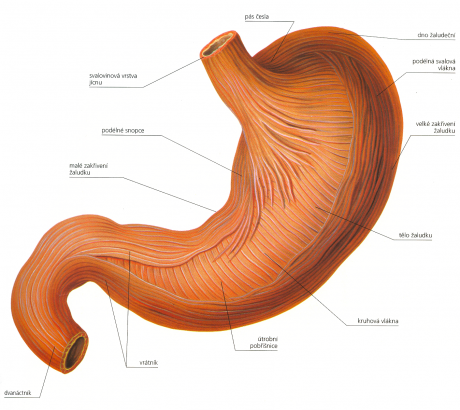 Pepsinogen → pepsin

Endopeptidasa

Pracuje specificky

Tyr(Phe)-Asp(Glu)

pH 1,8 – 3,5
http://www.latinsky.estranky.cz/fotoalbum/travici-soustava/travici-soustava/
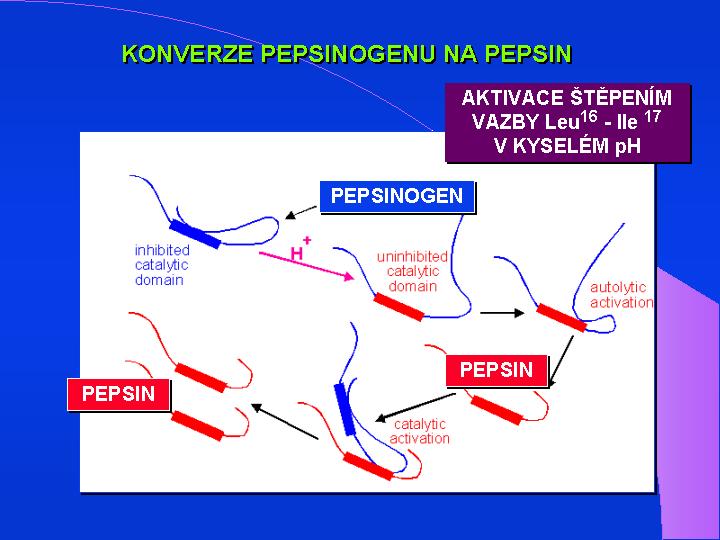 MUDr. Petr Kocna, CSc.
http://www.wikiskripta.eu/index.php/Pepsin_%E2%80%93_pepsinogeny
Pankreatická šťáva
→ Duodenum – dvanáctník

Trypsinogen                                   trypsin
                        enteropeptidasa

pH 7 – 9
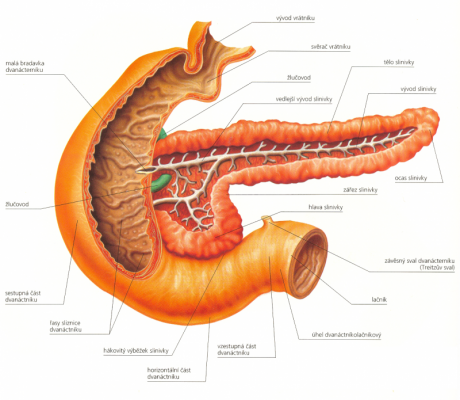 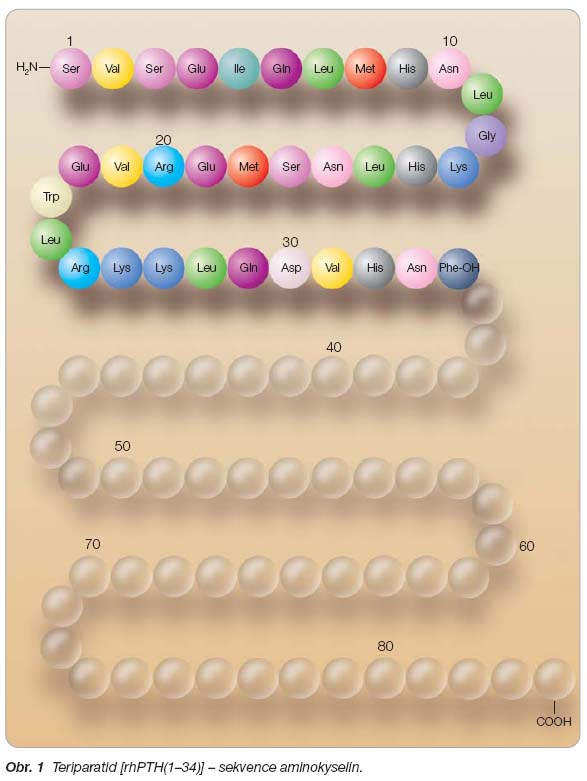 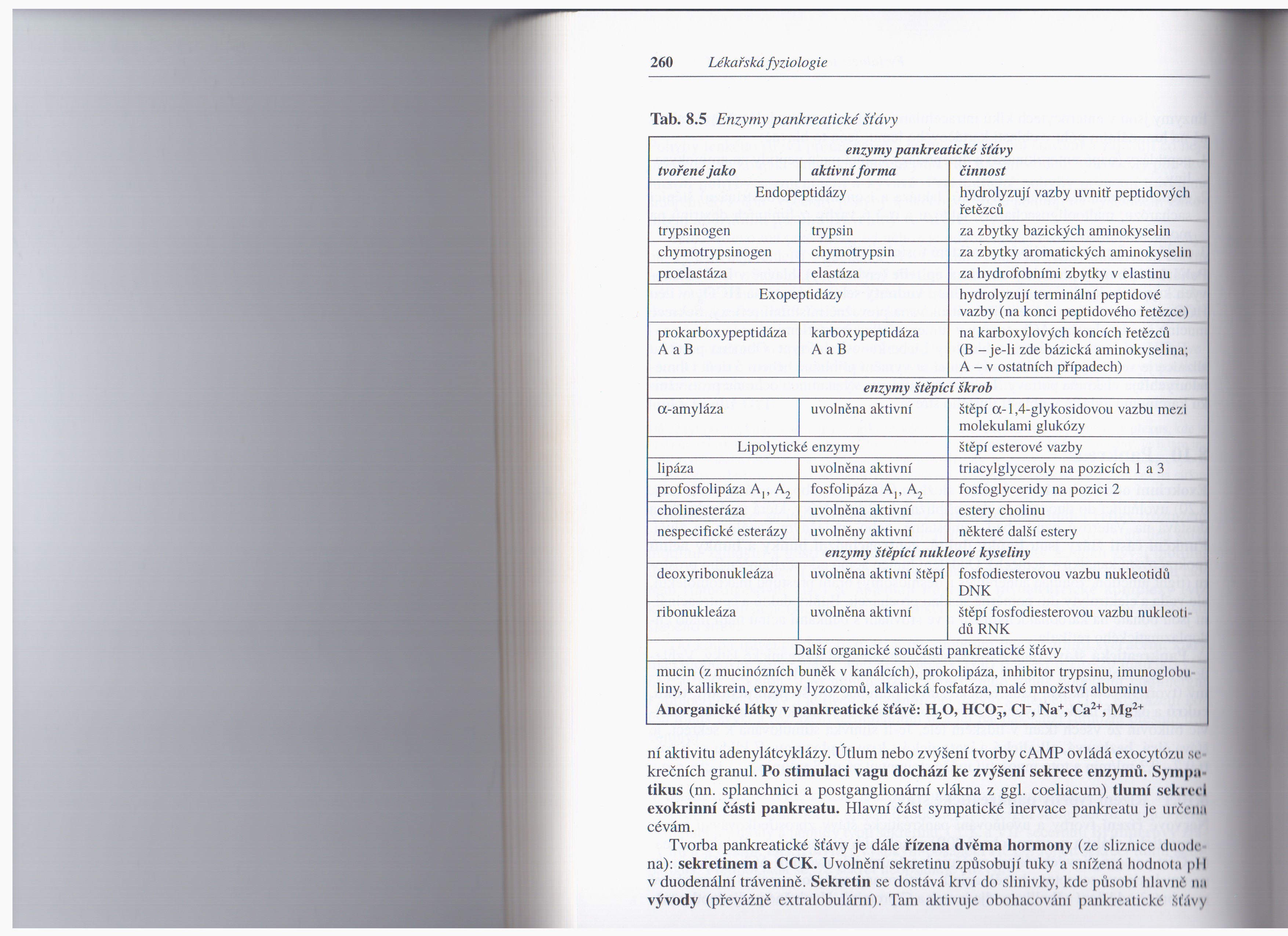 Endopeptidasy
Exopeptidasy
Fyziologie str. 260
Tenké střevo – jejunum (lačník), ileum (kyčelník)
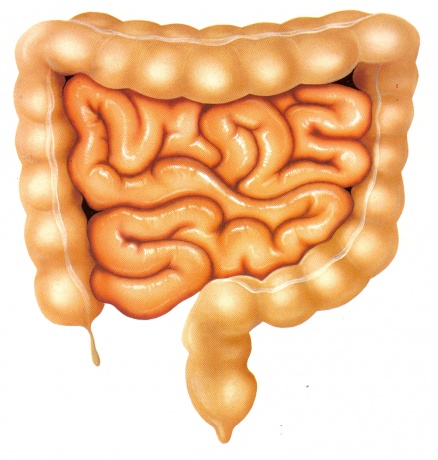 Dipeptid                                    AMK
Dipeptidasy
erepsin
Do krve
Portální oběh
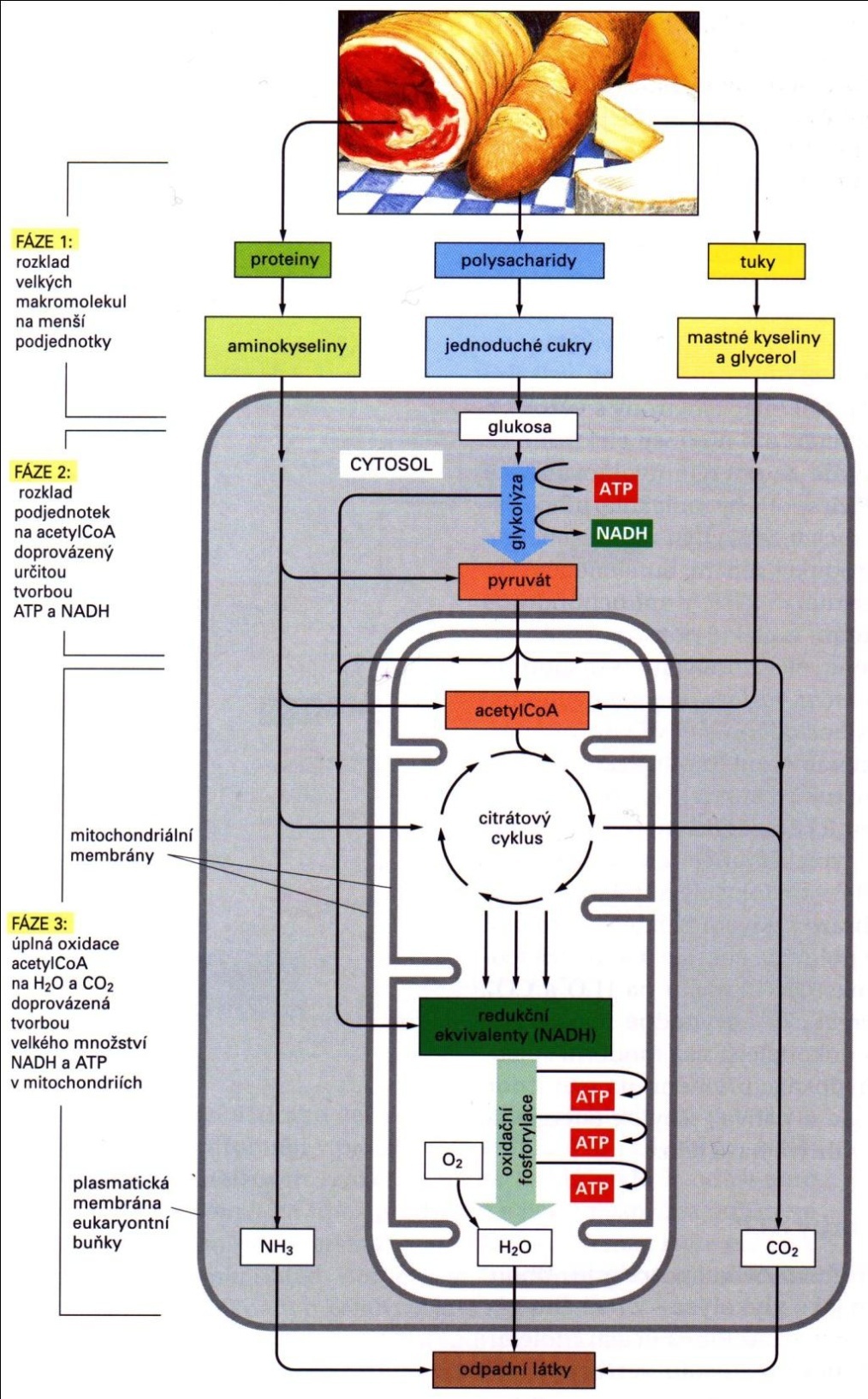 Aminokyseliny
Syntéza
bílkoviny
 různé dusíkaté sloučeniny (heterocykly)
 glukosa (glukoneogeneze)
Odbourávání
zdroj energie (výjimečně)
 odbourání na NH3
esenciální
neesenciální
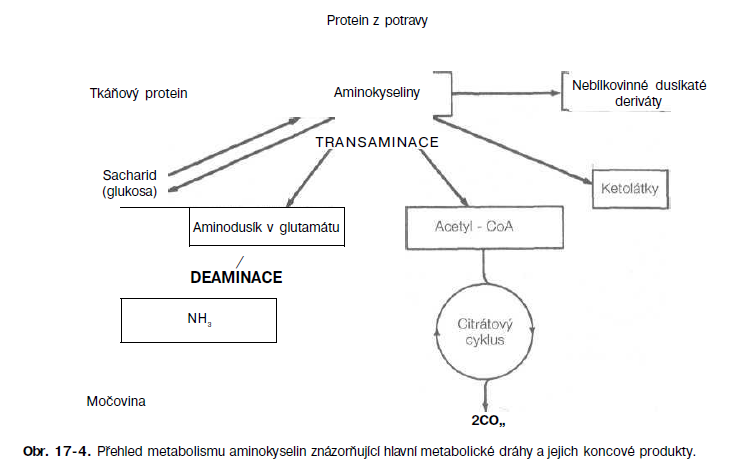 vratné
nevratné
Harperova biochemie
Dusíková bilance
dusík přijatý potravou
Dusíková bilance = --------------------------------------------------
	                      dusík vyloučený (močí, stolicí, potem)
Pozitivní                             vyvážená                  negativní
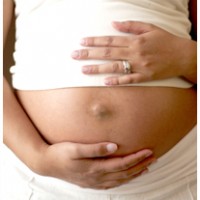 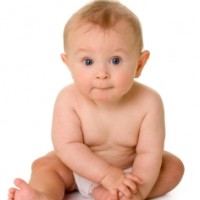 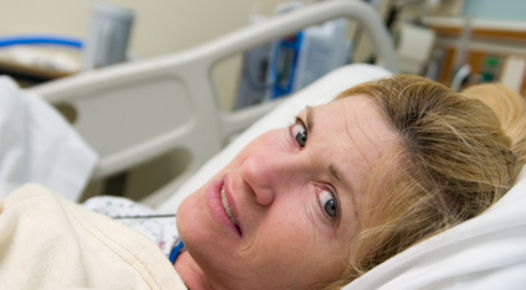 Ulekare.cz
Extrakrasa.cz
Jak se tedy dusíku zbavit?
amoniak, kyselina močová nebo močovina
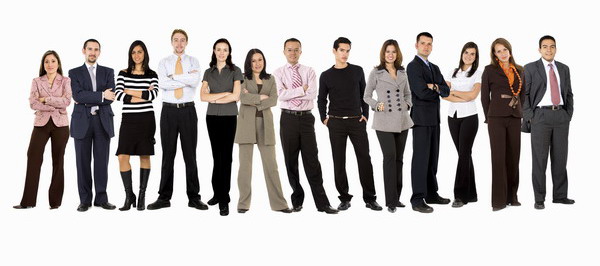 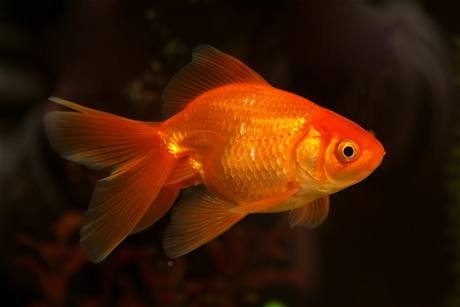 Databazekupcu.cz
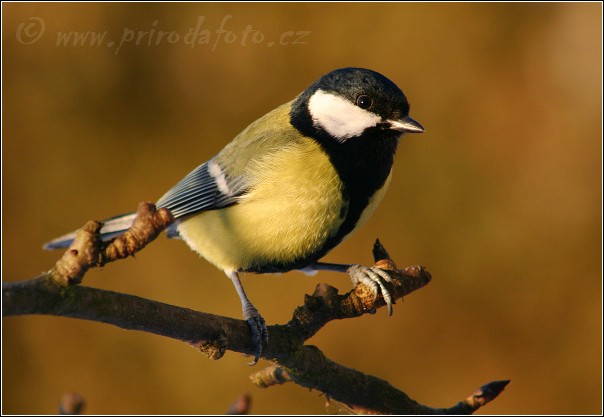 Lidovky.cz
Prirodafoto.cz
Jaké fragmenty byste očekávali při štěpení angiotensinu II trypsinem a jaké při použití chymotrypsinu?
Angiotensin II

Asp-Arg-Val-Tyr-Ile-His-Pro-Phe
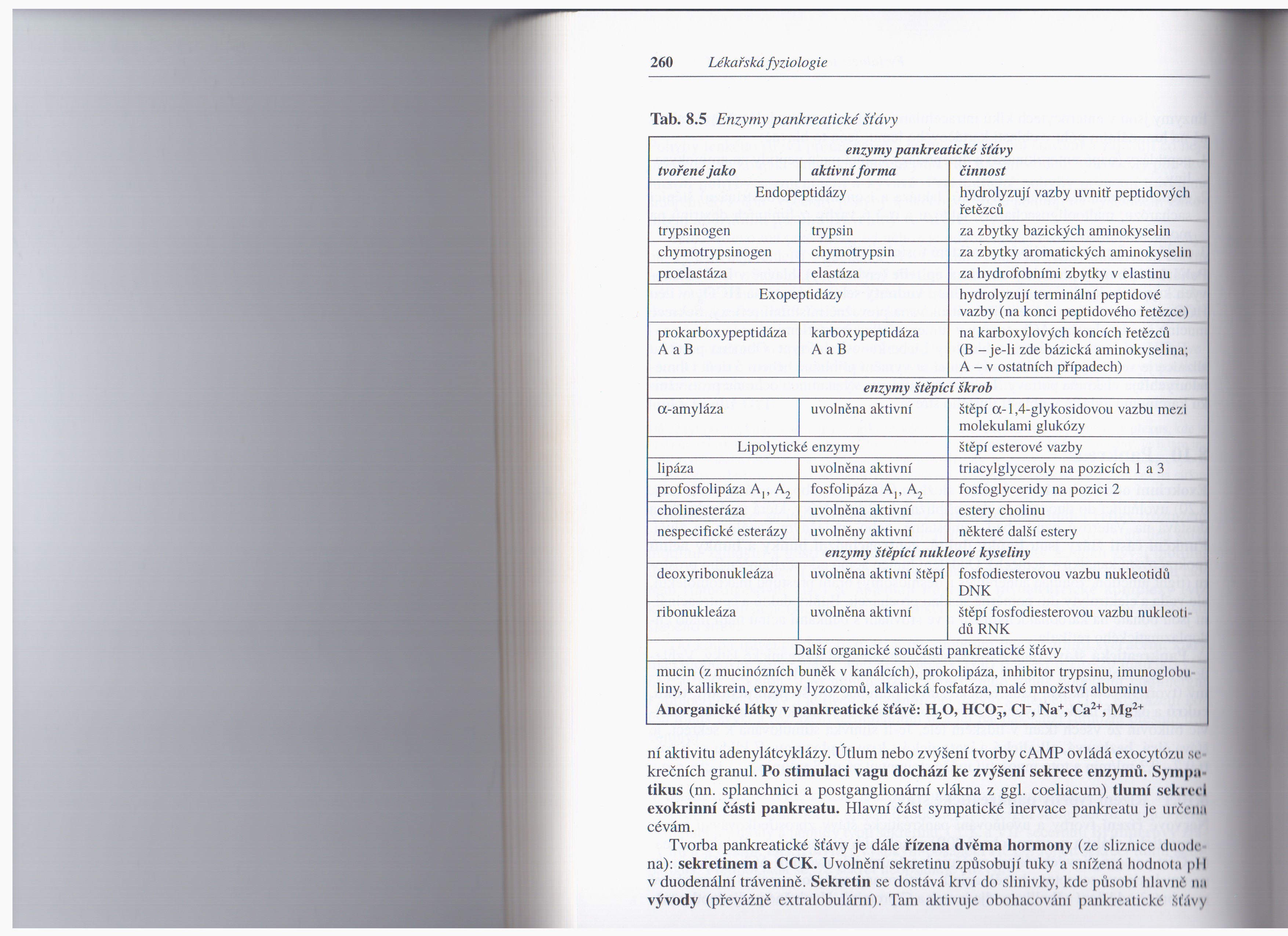 Metabolismus aminokyselin
Dekarboxylace – vznikají biogenní aminy (adrenalin, dopamin, histamin,…)


	

Transaminace – vznikají oxokyseliny
	



Deaminace – vzniká amoniak
TOXICKÝ!
Proces deaminace aminokyselin
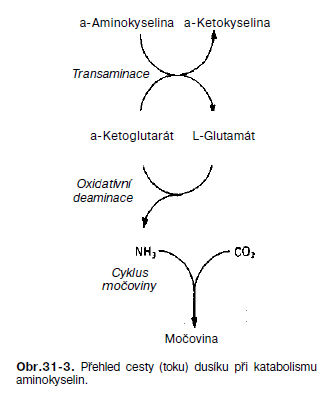 α
α
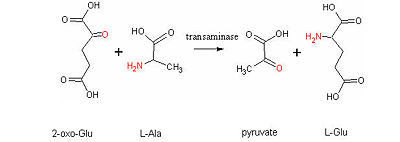 α
http://cs.wikipedia.org/wiki/2-oxoglutar%C3%A1t
Harperova biochemie
Ornithinový cyklus
deaminace
Hnilobný rozklad v tlustém střevě
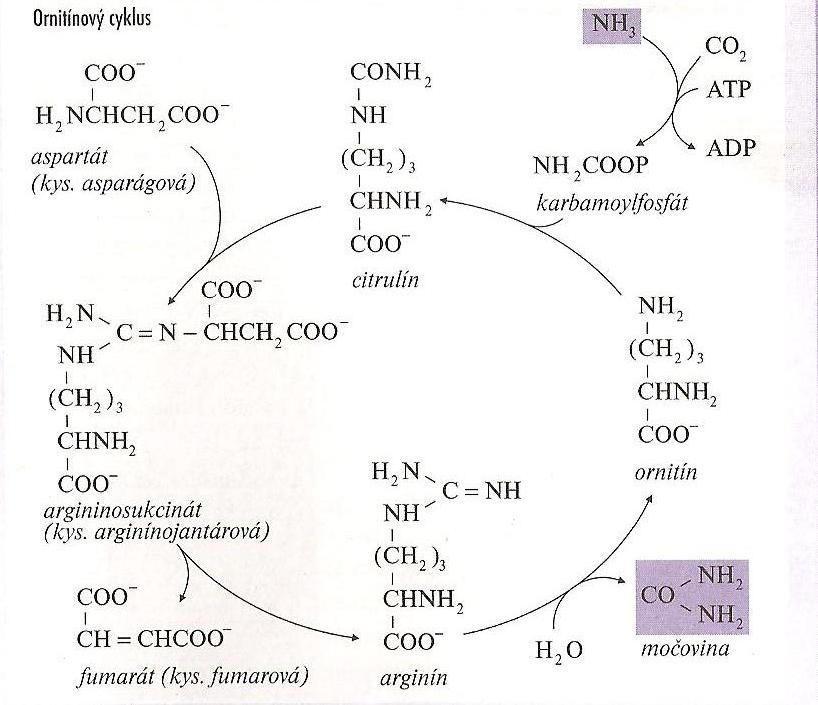 Aspartát
(kys. asparagová)
citrullin
mitochondrie
ornithin
Argininosukcinát
(kys. argininojantarová)
cytosol
arginin
Zmaturuj z chémie, Mgr. M. Benešová, Mgr. H. Satrapová, DIDAKTIS, 2002
Rozklad močoviny
Bakterie - ureáza
CO2 + NH3
zápach
Oxidace bakteriemi na N2 nebo dusičnany
Syntéza aminokyselin
Neesenciálních – transaminací 

Esenciálních – podobné procesy, ale složitější (pouze u mikroorganismů a rostlin)
Fixace elementárního dusíku
Hlízkové bakterie – symbióza s rostlinami z čeledi bobovitých

Některé sinice – heterocyty
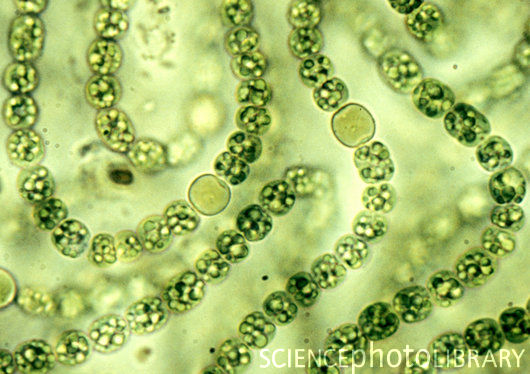 ADP  H2
Využitelný rostlinami → tvorba aminokyselin

Opak deaminace – nejprve vzniká glutamát, pak transaminací další AMK
http://www.sciencephoto.com/media/115255/enlarge
ATP   4H2
N2                                         NH3
                nitrogenáza

                      O2
Syntéza bílkovin
Rostoucí peptidový řetězec
NH2
Malá ribosomální podjednotka s navázanými iniciačními faktory
NH2
aa1
aa3
aa1
aa2
aa3
aa2
aa4
aa5
5'
mRNA
3'
5'
3'
UAA
AUG
5'
3'
mRNA
Vazba na mRNA
NH2
NH2
aa1
aa3
aa2
aa1
aa4
aa5
aa2
aa3
aa4
Uvolňovací faktor
UAA
5'
3'
5'
mRNA
3'
AUG
5'
3'
mRNA
NH2
NH2
H2O
aa1
aa2
aa3
Posun o tři nukleotidy
E
E
E
E
E
E
E
E
E
E
E
E
P
P
P
P
P
P
P
P
P
P
P
P
A
A
A
A
A
A
A
A
A
A
A
A
aa1
aa3
aa4
aa2
Met
Met
Met
Met
Met
aa4
aa5
Velká ribosomální podjednotka
5'
mRNA
3'
UAA
5'
3'
5'
3'
AUG
aa4
aa5
aa
aa1
aa3
aa2
NH2
NH2
aa4
aa5
aa1
aa2
aa3
COOH
aa4
Aminoacyl-tRNA
5'
mRNA
3'
5'
3'
UAA
AUG
5'
3'
Vznik peptidové vazby
A
NH2
P
aa1
aa2
aa3
E
aa
aa4
aa5
tRNA
UAA
5'
3'
5'
3'
5'
mRNA
3'
AUG
http://www.teplamilada.wz.cz/materialy.html#NA